YOU SURVIVED THE 2023 MUNICIPAL ELECTION
Presented By:
Barbara Crouch
Important Dates
November 8th
Head Moderators Return due to the Secretary of State with 48 hours

Town Clerk receives copy/duplicate of Certificate of Votes Cast
November 8th
Technically November 9 -13th

No later than November 10th 9am - Moderator, Registrars and town Clerk meet to discuss discrepancy or the need for a recanvass (recount).
November 10th
Last Day to Schedule a Recount 

No later than November 10th 9am - Moderator, Registrars and town Clerk meet to discuss discrepancy or the need for a recanvass (recount).
November 15th
Last Day to Conduct this Recount 

No later than November 10th 9am - Moderator, Registrars and town Clerk meet to discuss discrepancy or the need for a recanvass (recount).
November  22nd
Tabulators can be opened !
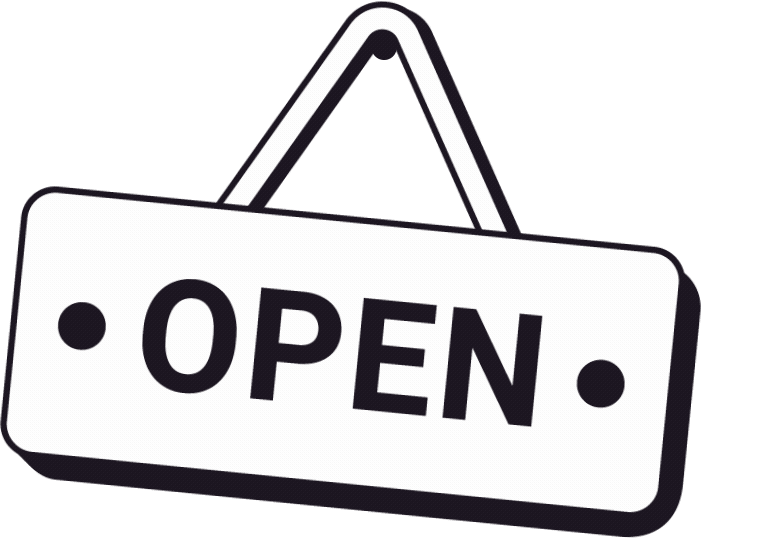 JANUARY 8TH
Final Day for Registrars to update “WHO VOTED” in the system.
QUESTIONS
THANK YOU
Barbara Crouch
registrar@ctsprague.org